What do these pictures have in common?
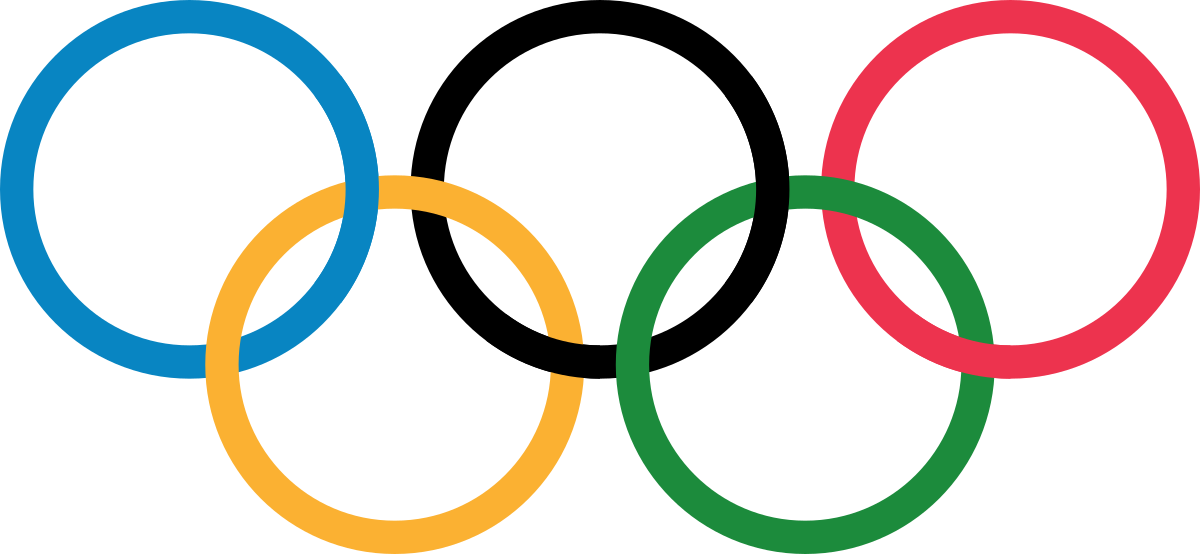 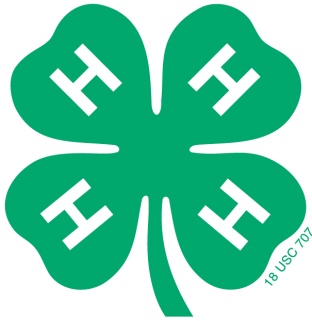 1
Did you know?
The 4-H name and emblem is a highly valued mark and has been granted a very unique and special status—similar to the Presidential Seal and the Olympic emblem. This federal protection makes it a mark unto itself with protection that supersedes the limited authorities of both a trademark or a copyright. As a result, responsibility and stewardship for the Clover resides, not with the U.S. Patent Office, but rather with a higher authority—the Secretary of Agriculture, a member of the President’s cabinet. The Secretary has responsibility for the 4-H name and emblem at the direct request of Congress. The “18 USC 707” statement at the base of the Clover is the statement in the U.S. Code that outlines the protection of the 4-H name and emblem.
The Clover comes with responsibility!
Federal regulations mandate that each University of Wyoming Extension 4-H entity be officially chartered. 
A 4-H Charter, and yearly renewal of that charter, recognizes and identifies 4-H entities as eligible and approved to use the 4-H name and emblem for educational purposes and goals
A 4-H Charter, and yearly renewal of that charter, recognizes and identifies 4-H entities as eligible and approved to participate in official 4-H activities and educational programs. 
Let’s check out the guidelines for using the clover.*
3
What is needed to charter or renew?*
Authorized club name
Five or more youth from at least 2 families
Adult leadership that has been approved through the volunteer certification process 
Youth involvement in leadership and decision-making
A calendar of planned educational activities (meetings, workshops, community service, etc.).  For Positive Youth Development to occur it is recommended that a club meet at least 6 times per year.
Educational plan which meets the mission and values of the 4-H program
Adopt and adhere to the information in the document Writing 4-H Club By-Laws and use the Club By-Laws Template.
4
How do we check?*
End of the Year Club Report – this renews your charter
[Speaker Notes: Go through the report form before moving on.]
Mission
The mission of the Wyoming 4-H program is to empower youth to reach their full potential, working and learning in partnership with caring adults.
6
Values
The vision of the 4-H program is to develop a world in which youth and adults learn, grow and work together as catalysts for positive change.
 
In support of the vision, the Wyoming 4-H program:
Provides opportunities for formal and non-formal community focused experiential learning.
Helps youth develop skills that benefit them throughout life.
Fosters leadership and volunteerism in youth and adults.
Works to strengthen families and communities.
Uses research-based knowledge available from the land grand university system and other sources.
7
[Speaker Notes: Brainstorm here activities that are in line with the mission and values.]
Receiving Funds - Income
Record and deposit money directly upon receipt. 
The person who collects money and the person who writes checks should not be the same. 
Detailed records will be kept on all money collected (date collected, from whom, amount collected, purpose) and cross-referenced with account deposits.
Receiving cash*: 
All cash received should be counted by a minimum of two people and the total amount counted should be initialed by each person on the cash receipt. 
The cash receipt with accompanying signatures will be kept on file to cross-reference with account deposits.
8
Receiving Funds - Donations
Donations can be accepted from individuals or businesses. 
Ethically, donations should not be accepted from entities whose main business is not in line with the mission and operational practices of the Wyoming 4-H. 
Donations received from individuals, groups, or companies/businesses will be provided a thank you note or letter. Donations of $150 or more require a letter to the donor acknowledging the donation. See the official Wyoming 4-H Donation Letter template* for an example. 
Donations should be for a specific educational purpose of the 4-H program (camp, workshops, equipment, scholarships, etc.) or toward the general support of the 4-H program and associated with the annual county 4-H budget. 
Additionally, donations can be made in for long-term support of 4-H through endowments in the State 4-H Foundation.
9
Dispersing Funds - Expenses
All approved disbursement of club/group funds should be reflected in the club/group minutes.
The UW 4-H Reimbursement Form* should be used by 4-H clubs and 4-H groups. 
Receipts and invoices must clearly state what the purchase was and from whom the purchase was made. 
Original receipts and invoices will be kept with account records and marked as paid with the date payment was made.
10
Dispersing Funds – Cash Withdrawals / Purchases
If a club/group withdraws cash, the following steps must be followed: 
Cash withdrawals must be made at the bank, with a teller, and only by an account signer (no ATM cash withdrawals). 
Reason for cash withdrawal must be documented on the bank receipt (e.g. cash/change box for concession stand). 
Cash must be deposited at the conclusion of the event/activity by following the receiving cash guidelines 
If items are purchased with the cash, a receipt must be submitted. 
Avoid writing checks payable to “cash.” If a check is written payable to “cash”, be sure to write in the Memo field the 4-H purpose or use.
11
Dispersing Funds - Other
Active signers may not sign a check written to themselves or an immediate family member.
There are to be absolutely no personal purchases. If a personal purchase occurs within a club/group, the UW 4-H educator or State 4-H office personnel need to be notified immediately.
12
Annual Treasurer's Report*
Complete Account Journal
Organized by Month
Bank Statement
Cash Receipts
UW Reimbursement Form and Receipts
Inventory Report
Annual Financial Report
Annual Financial Review Form
13
Fundraising
Why?
To pay for program plans
Things that promote the mission and values.
University of Wyoming Extension encourages local clubs and groups to fundraise to implement program plans
The 4-H program should not be connected with any activity which is illegal or inappropriate for a 4-H audience. 

All fundraising and/or income generation should be documented and a request made (ahead of the activity) by filling out and submitting the Income & Fundraising Request Form* to the UW 4-H educator.
Fundraising forms help us to make sure we are not duplicating the ask.  
Funds raised should be for a specific purpose and correspond to the amount of the projected budget. 
4-H clubs/groups cannot expend 4-H funds on other nonprofit fundraisers or causes. If a club/group wishes to raise money for another nonprofit organization or cause as a community service activity, members must clearly communicate the purpose of the fundraising activity and give the money directly to the organization or cause.
14
How do you spend your money?
First ask the county for items you may be looking to purchase. They may have money to support your efforts or they may already have what you are looking for.
What do we normally spend money on?
Support of the Mission and Values
Items to create Belonging, Mastery, Independence, or Generosity
15
[Speaker Notes: Brainstorm money spending ideas]
Annual Secretary’s Report*
Club Goals*
Roll Call
Minutes for Club Meetings
Use the template
Be sure motions are recorded
Motions need to be recorded to approve expenses.
16
Creating Club By-Laws
Use the template.*	
What do member control?
Club size limits
“Duties” of members
Recognition of member and leaders
Dues
Officers
Positions
Who can run
Committees
Meeting times and dates
Be careful to put things in writing you are not able or willing to enforce for everyone.
17
Questions?